Познавательный проект              для 2 младшей группы: «Ёжик – ёжик, колкий».
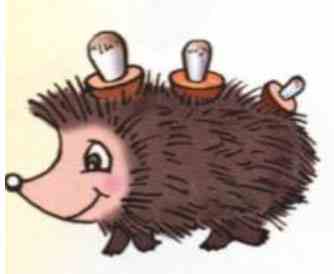 Проект выполнила:
 воспитатель МКДОУ № 4
        г. Заволжска
  
Заборова Юлия Сергеевна
Продолжительность проекта: 1-16 июня Тип проекта: познавательныйУчастники проекта: педагоги ДОУ, дети второй младшей группы, родителиЗначимая для детей проблема, на решение которой направлен проект: «Зачем ежу иголки?»Цель проекта: формирование целостной картины мира и расширение кругозора детей младшего дошкольного возраста
Задачи:
- содействовать развитию познавательно-исследовательской деятельности дошкольников;
- способствовать развитию креативного мышления путем решения проблемной ситуации, воображения, тактильного восприятия детей 3 лет;
- создавать условия для формирования у детей мотива познавательной деятельности;
- закреплять у дошкольников знания о приспособленности ежей к окружающей среде.
Образовательная область Социально-коммуникативное развитие.
Задачи:
- совершенствовать навыки игрового взаимодействия;
- формировать у детей гуманное отношение к живой природе;
- воспитывать у младших дошкольников коммуникативную культуру;
- создавать условия для развития эмоциональной сферы каждого ребенка. 
       Образовательная область Речевое развитие
                                                Задачи:
- содействовать расширению и активизации словаря детей младшего дошкольного возраста;
- создавать условия для развития связной грамматически правильной диалогической и монологической речи.
Образовательная область Художественно-эстетическое развитие
Задачи:
- способствовать созданию предпосылок для развития детского словотворчества;
- создавать условия для музыкально-двигательного развития детей. 
 Образовательная область Физическое развитие
                                     Задачи:
- содействовать развитию словесно-двигательной координации, мелкой мускулатуры рук.
Демонстрируют изображения ежей; побуждают детей к сравнению с другими лесными животными.
Организуют обсуждения проблемного вопроса.
Предлагают детям пофантазировать о том, если бы у ежей не было иголок.
Дают рекомендации родителям.
Действия педагогов
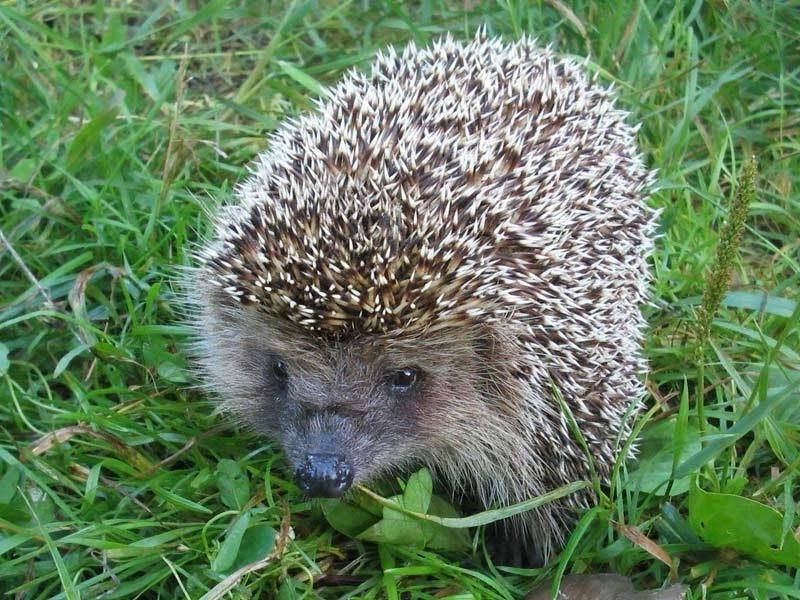 Действия детей
Рассматривают иллюстрации с изображениями разных ежей.
Задают вопрос: «Зачем ежику иголки?».
Обсуждают, высказывают свою точку зрения.
Под руководством педагога принимают решение проверить правильность своих ответов.
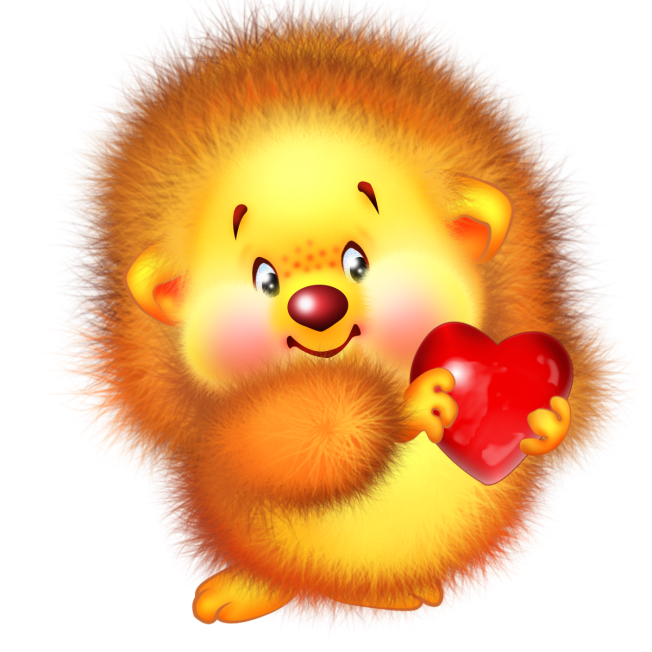 Вместе со своими детьми родители рассматривают иллюстративный материал с изображением ежей.
Действия членов семьи
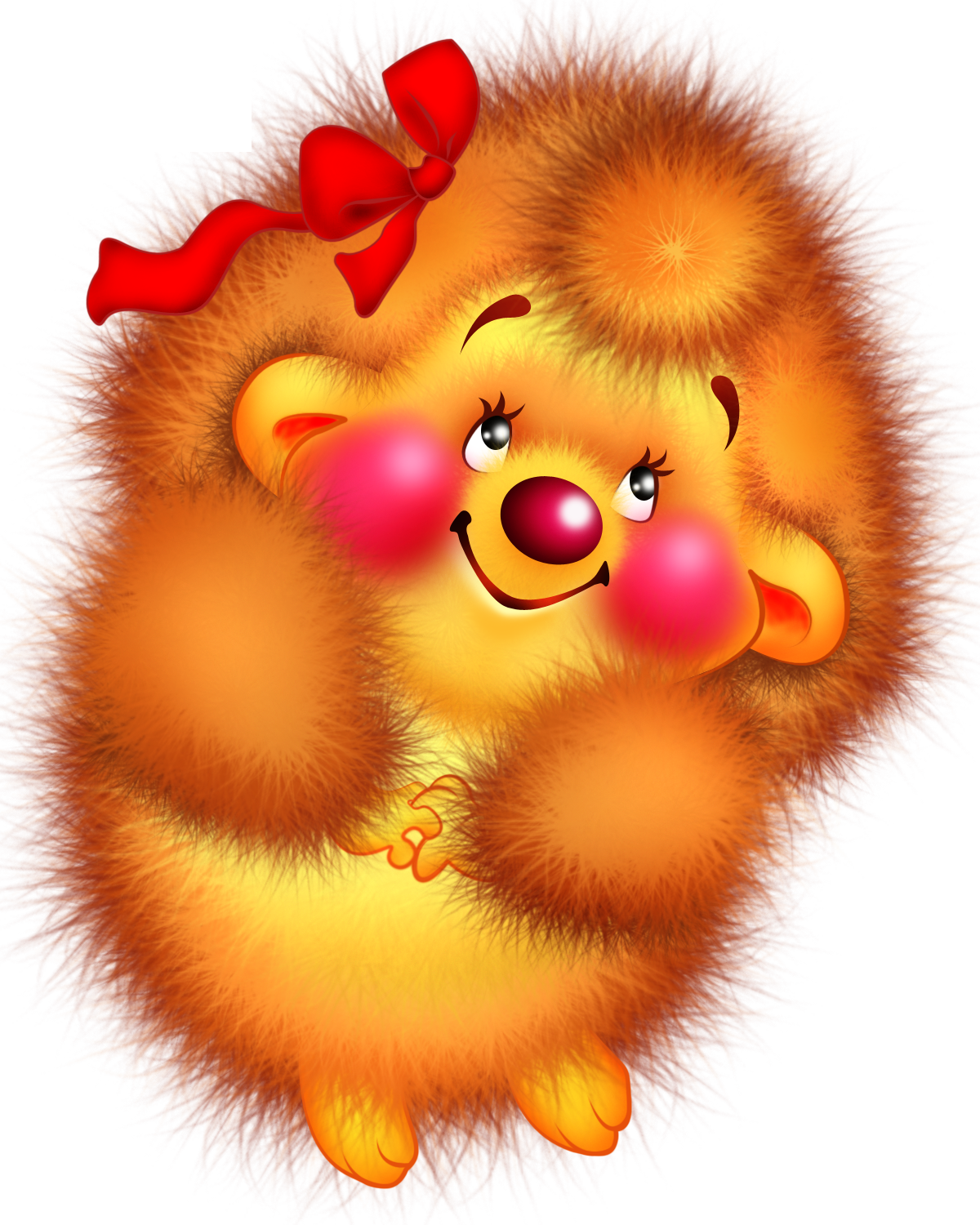 1 этап социально-коммуникативное развитие.
Рассматривание иллюстраций с изображением ежа и его среда обитания.
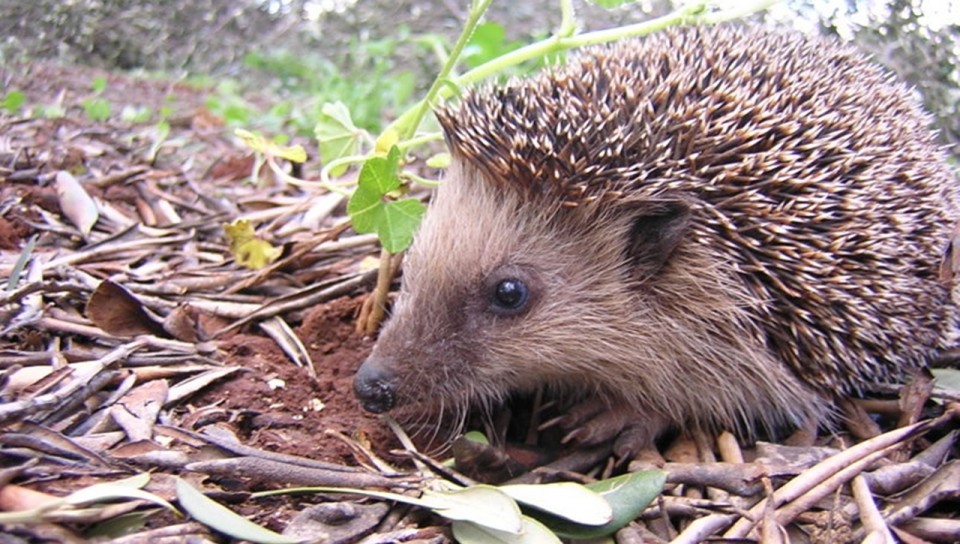 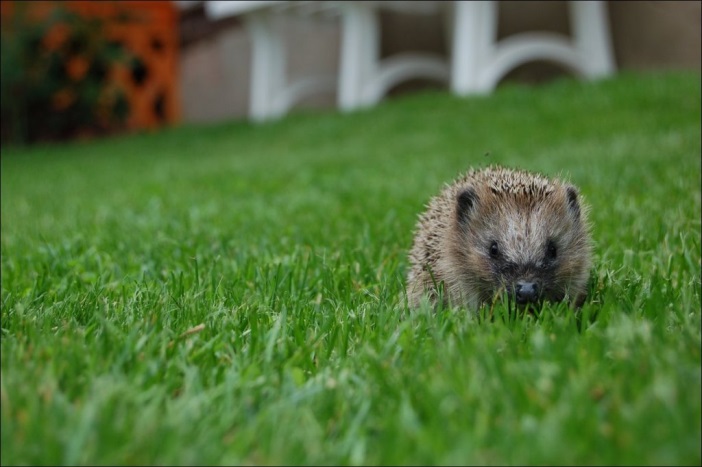 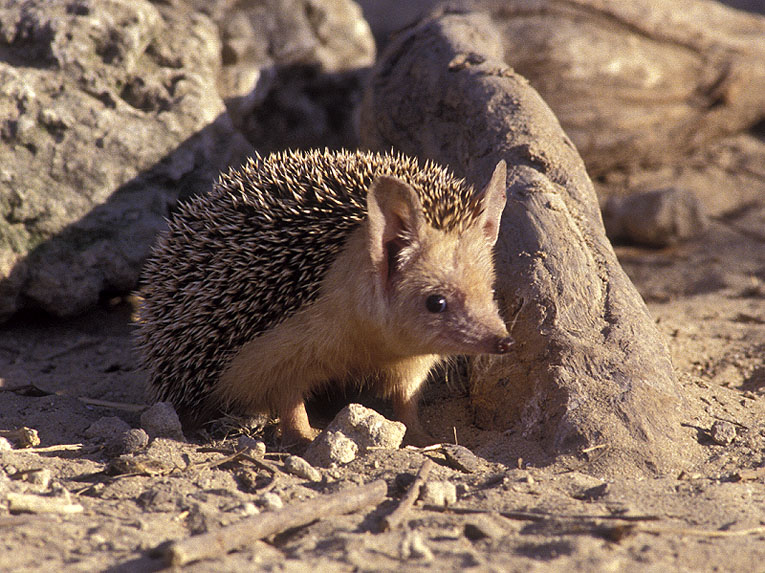 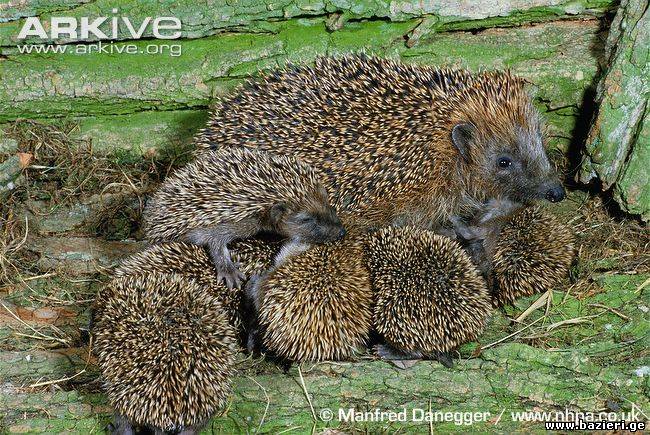 2 этап речевое развитие.Чтение и показ диафильма русской народной сказки «Пых».
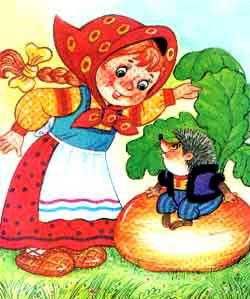 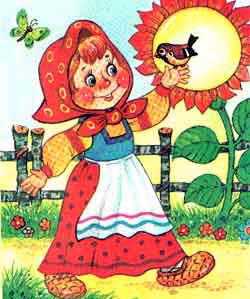 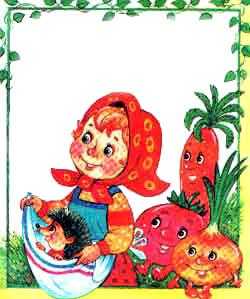 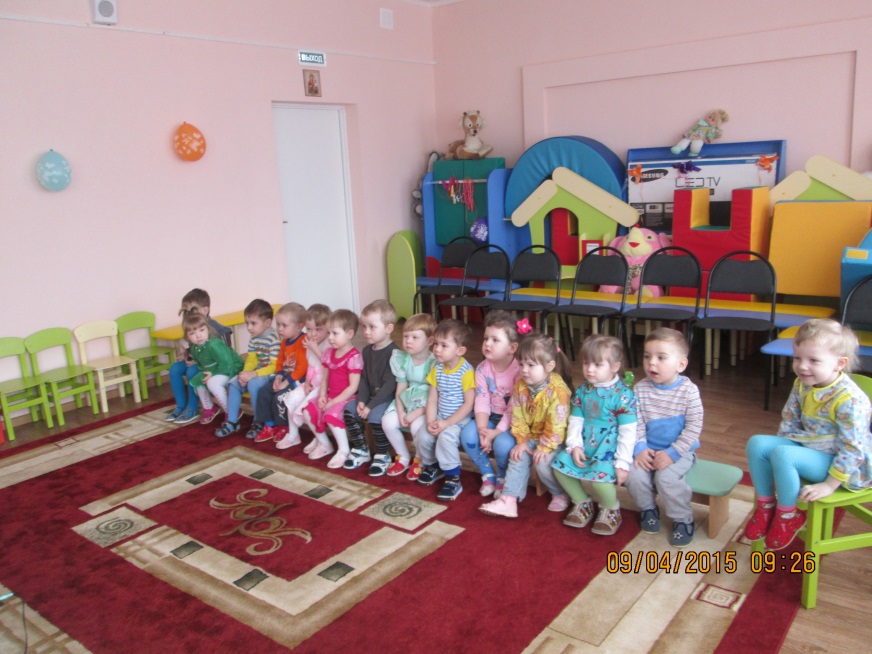 3 этап художественно – эстетическое развитие.
4 этап физическое развитие.
«Ежик». Взрослый читает стихотворение и показывает движения, которые ребенок повторяет.Как-то мы в лесу гуляли, И ежа мы повстречали.Шагают на месте, энергично взмахивая руками.На полянке, на лесной, Под пушистою сосной.Выполняют наклоны вправо-влево, руки на пояс.Он сидел с ежатами. Малыми ребятами.Хлопают в ладоши. На его спине иголки, Как хвоиночки у елкиВыполняют два наклона вперед, при наклоне руки назад - вверх.  Ты не бойся, ежик, нас, Мы подружимся сейчас.Выполняют повороты вправо-влево, руки на пояс.Будем вместе мы играть, Песни петь и танцевать.Выполняют «пружинку», руки к плечам.
 Вышел ежик из-под елки, Распушил свои иголки,Хлопают в ладоши.Вместе с нами стал играть, Песни петь и танцевать!Прыгают на месте на двух ногах, руки вниз.
5 этап итоговое мероприятие.Сюрпризный момент: «В гости к нам пришёл ежёнок».
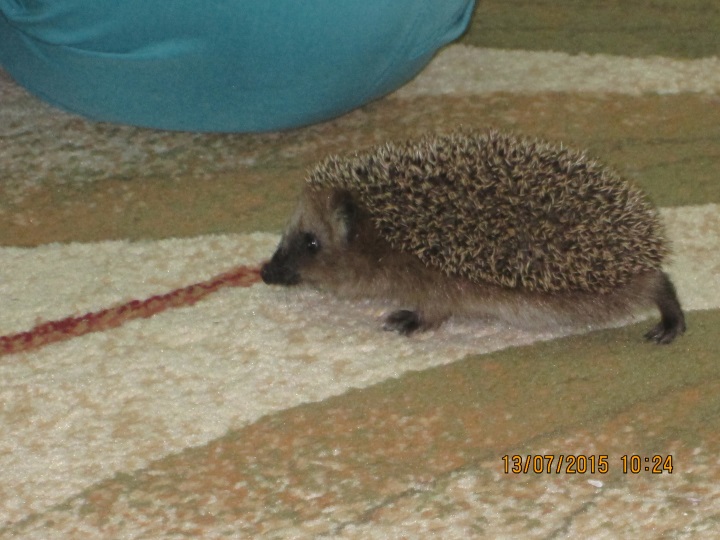 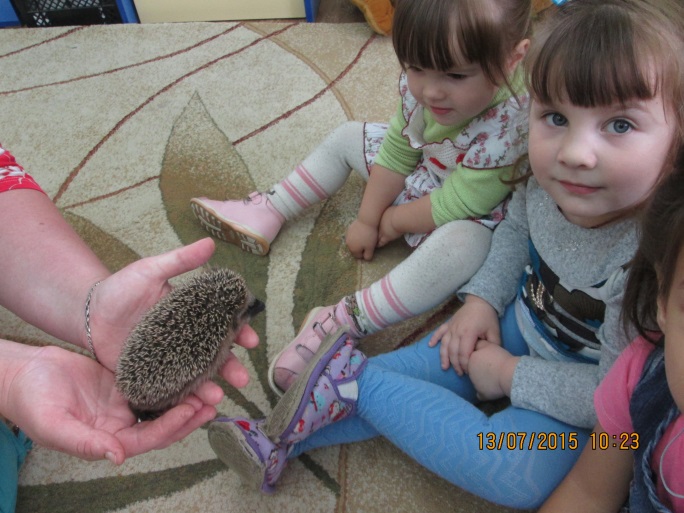 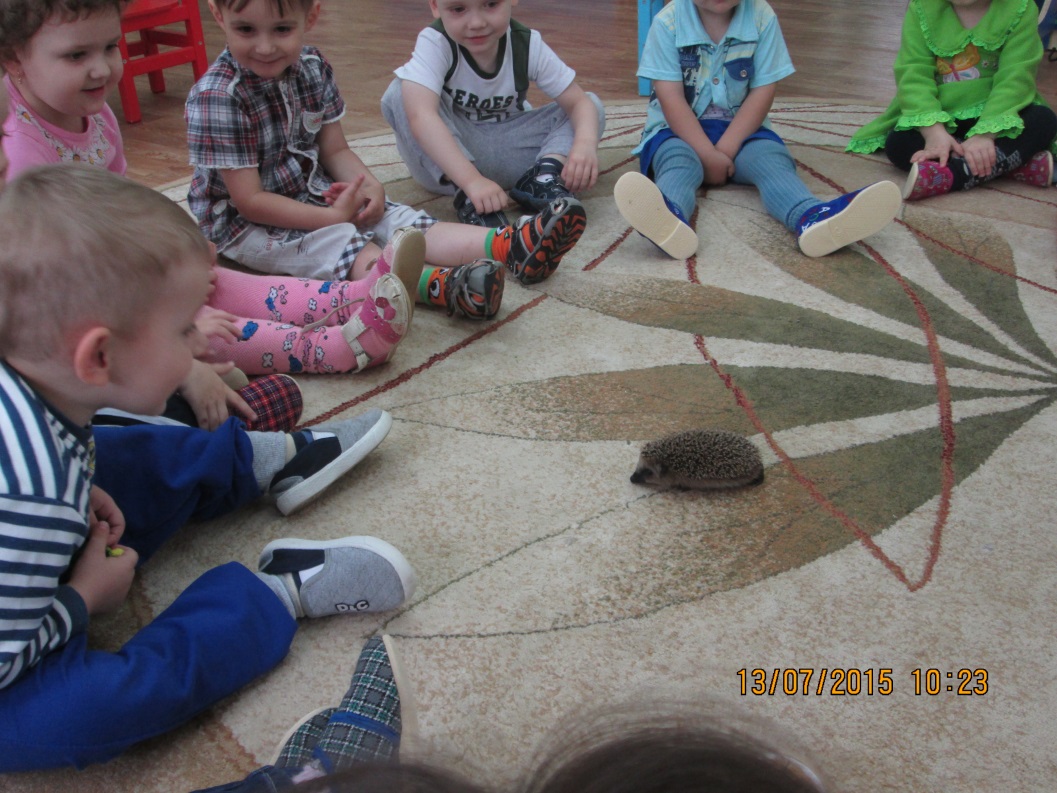